Issues with standards
Gaus
FIRST Board Director
gaus@first.org
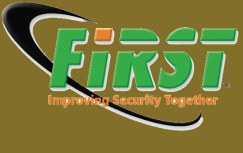 Copyright FIRST 2014
Some of Apparent problems
No input in the process/standard
Standards are not suitable for our purposes
Standards do not include all things that we want/need
Standards are hard to implement
Lacking sufficient knowledge to implement
Standards are expensive to obtain
They are written in non-native language (mostly English)
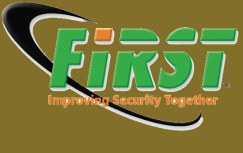 Copyright FIRST 2014
Language
This is a serious problem
Small business usually serve local population and do not have need to use English
Governments should investigate how to provide standards in a local tongue
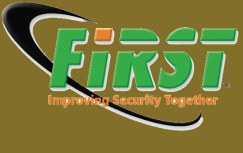 Copyright FIRST 2014
Standards are expensive
Some standards are free to use and others must be bought
Government may want to investigate how to help with buying standards
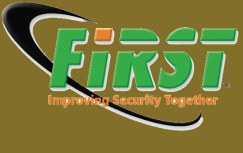 Copyright FIRST 2014
Hard to implement
Standards are usually all of nothing
Standard setting organizations should consider creating “ramp up” documents
Unfortunately this may not be possible in all cases
Lack of knowledge must be addressed nationally (locally) through education, courses, advices and other means
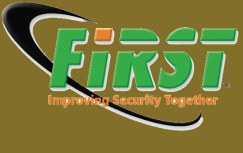 Copyright FIRST 2014
Lack of input
Not a problem!
All organizations are open to participate in*
There is no excuse not to participate and influence standards as they are created
You may not get everything you want but that is part of the process


*as far as I am aware
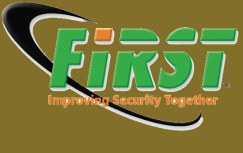 Copyright FIRST 2014